Rédiger et publier son premier article professionnel
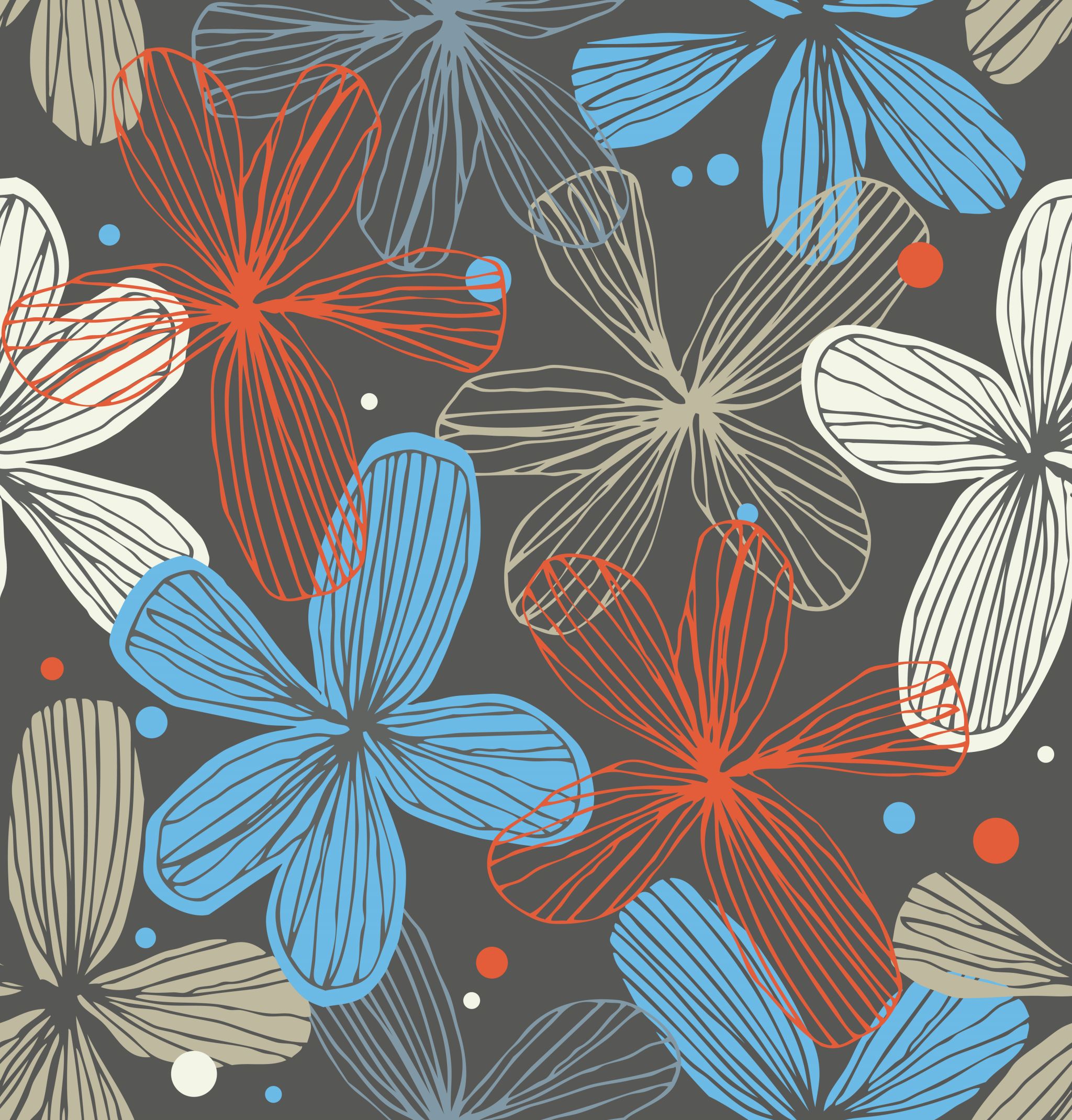 Audrey Groleau
(audrey.groleau@uqtr.ca)
Plan
Cette communication s'inspire de l'atelier Publier un article dans la revue Spectre, que j'ai présenté à de nombreuses occasions dans les activités de l'Association pour l'enseignement des sciences et de la technologie au Québec (AESTQ).

Elle s'inspire aussi du chapitre suivant:
Groleau, A., & Huot, A. (2019). L’article professionnel pour tisser des liens entre l’université et les milieux de pratique. Dans P. Noreau & E. Bernheim (Dir.), Devenir professeur (pp. 193–201). Montréal: Presses de l’Université de Montréal.

Elle a aussi été retravaillée avec Caroline Vézina, des services aux étudiants de l’UQTR.
Note
Le genre « article professionnel »
Divers types d'articles professionnels
Le premier contact
Le comité de lecture
Le rédacteur ou la rédactrice en chef
Les demandes de modifications
Les allers et retours
L'acceptation
La révision linguistique
La publication
Le parcours classique d’un article
Les pièges à éviter
Le ton promotionnel
Le non-respect du genre « article professionnel »
Le fil conducteur difficile à suivre
Le non-respcect du thème de la revue
Le non-respect de la politique de rédaction
Gardez en tête que le lecteur ou la lectrice d'une revue professionnelle est intelligent, instruit et familier avec votre domaine, mais qu’il ne connait pas nécessairement le contexte dans lequel vous oeuvrez. 
Apportez un soin particulier au choix de la forme de votre article (ex. entrevue).
Les schémas, tableaux, exemples, etc. sont souvent utiles.
Une écriture soignée, sans être académique.
Une visée clairement exprimée et maintenue tout au long du texte.
Les éléments à favoriser
Plus précisément
Une formation à la rédaction
Un continuum de diffusion
Nos collègues et ami.e.s du Loricorps emploient l’idée du continuum de diffusion pour parler de la communication de leurs travaux.
Cela vaut à la fois pour les communications orales et écrites. 
L’idée, c’est de couvrir divers angles et destinataires, pour que les informations, idées, résultats, etc. se rendent aux bons endroits.
Il est alors question de diffusion:
à l’équipe;
médiatique;
pratique;
scientifique.
L’article professionnel se situe dans la diffusion pratique. Quand on écrit un article professionnel, on peut alors se demander « est-ce que certaines des idées présentées ici pourraient être intéressantes pour l’équipe, pour les médias généralistes ou pour les communauté de chercheurs et chercheuses? Vaudrait-il la peine de prévoir d’autres types de communications qui s’adressent à un autre auditoire? »
Comment s’y prendre (préparation)
Comment s’y prendre (rédaction)
Comment s’y prendre (révision)
Comment s’y prendre (soumission)